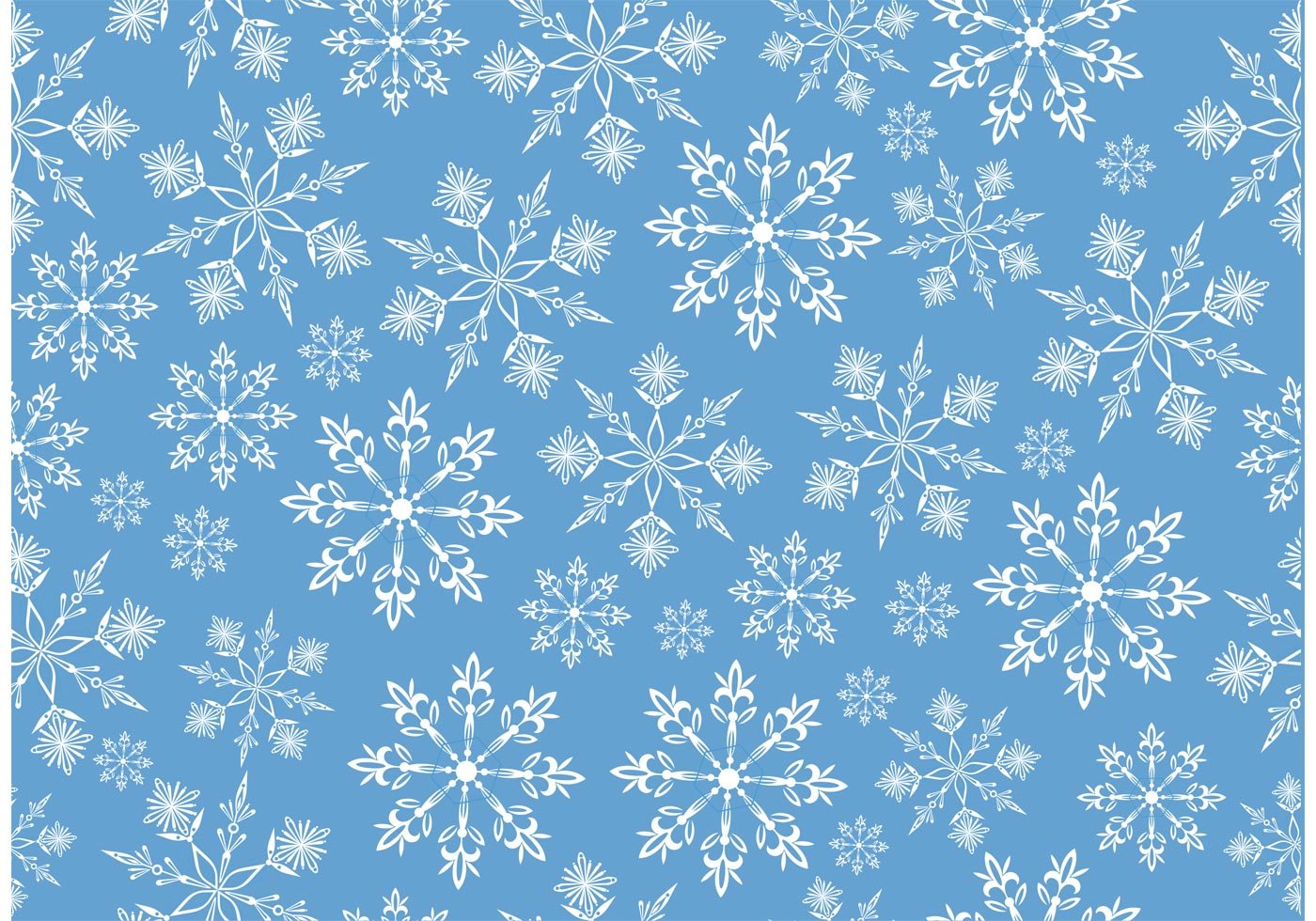 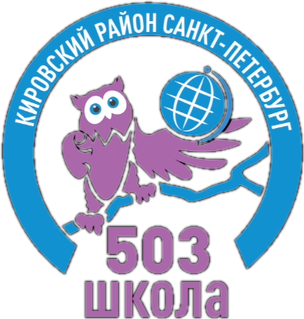 С новым годом !
ПОЗДРАВЛЕНИЯ 
ОТ ГРУППЫ “ВОЛШЕБНЫЙ КУБИК” 
3А и 3Б классы
Друзья! 
Наступает Новый год . Желаем всем – и детям, и взрослым – здоровья, 
счастья и успехов в любых делах и начинаниях! 
Группа “Волшебный кубик” 
благодарит наших дорогих третьеклассников за участие в учебных и 
проектных мероприятиях объединения.  В сентябре мы начали двигаться по интересному пути освоения графического дизайна и компьютерного моделирования.  И сейчас с гордостью представляем вам лучшие итоговые работы этого полугодия –  зимние композиции, выполненные ребятами в редакторе Word и  анимированные в программе презентаций PowerPoint. Это сложное, но интересное задание – первый шаг к дальнейшему углубленному изучению курса и подготовка к весенним конкурсным проектным мероприятиям. Итак, встречаемся на занятиях в новом 2022 году, а сейчас запускайте презентацию на широкий экран и смотрите наше творческое поздравление. 
С НОВЫМ ГОДОМ!!!
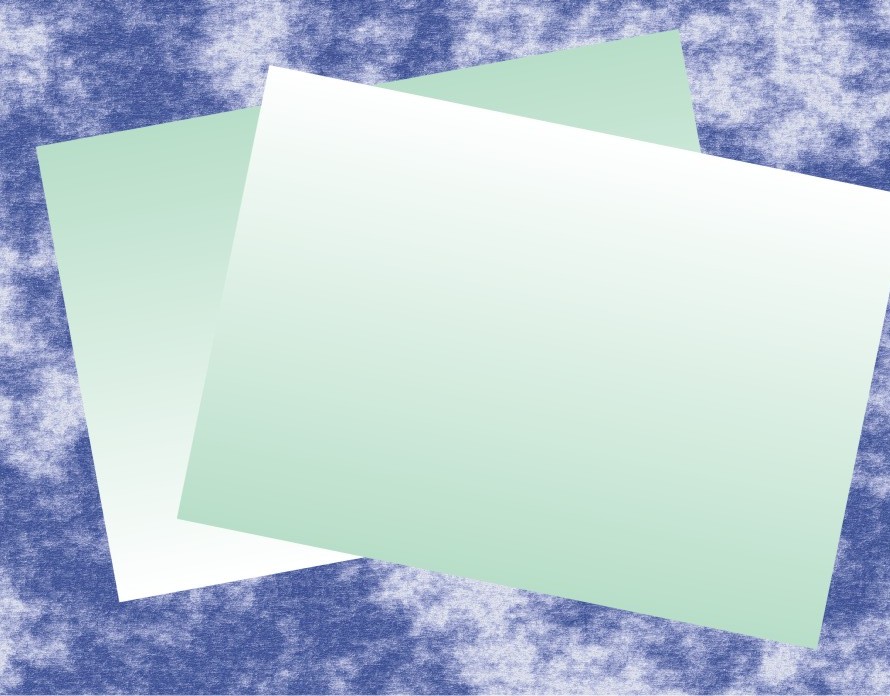 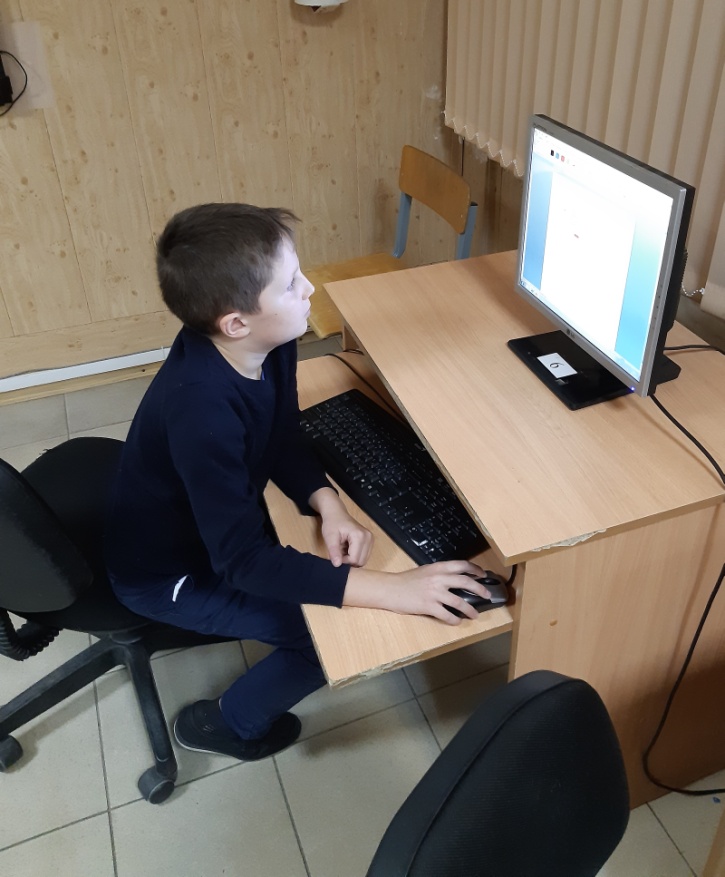 Поздравление от 
Богдана Гавриляка
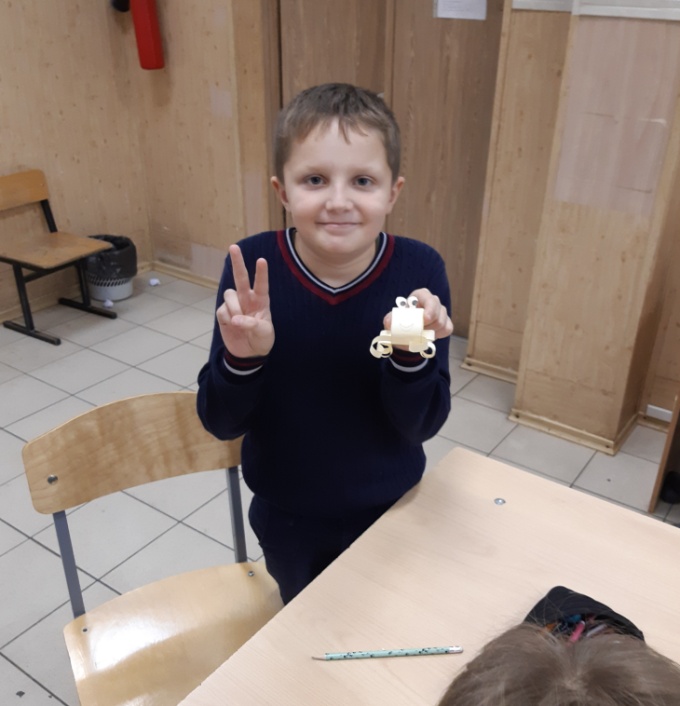 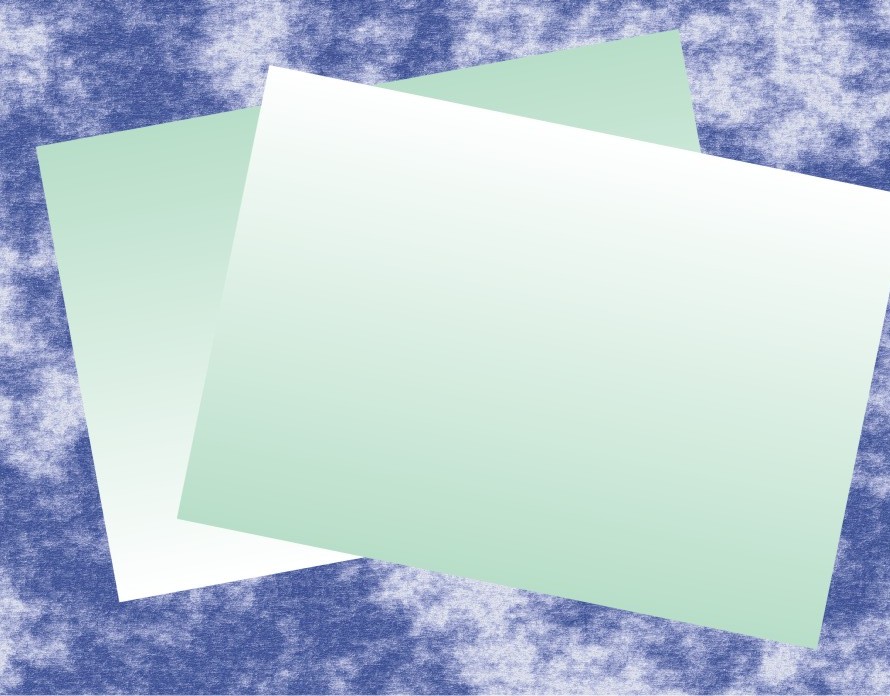 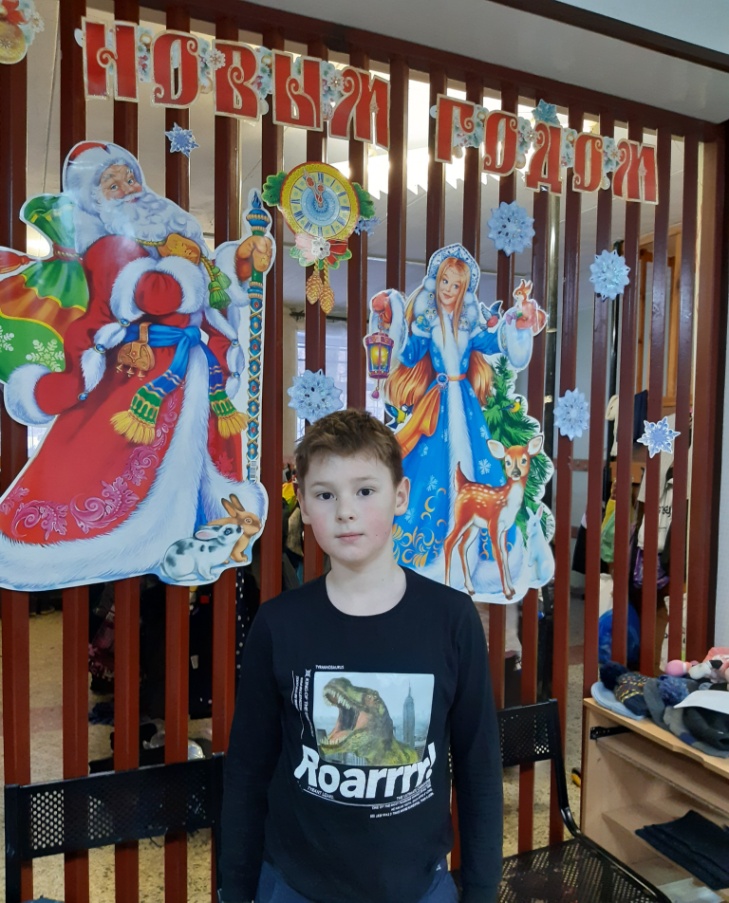 Поздравление от 
Дениса Филиппова
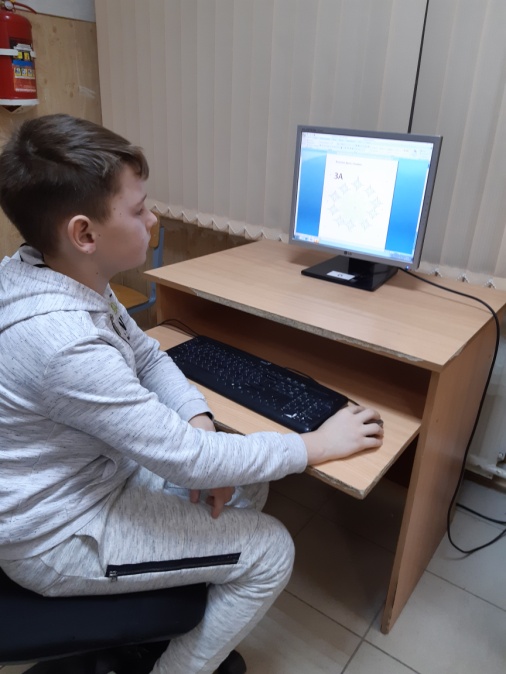 С Новым годом!
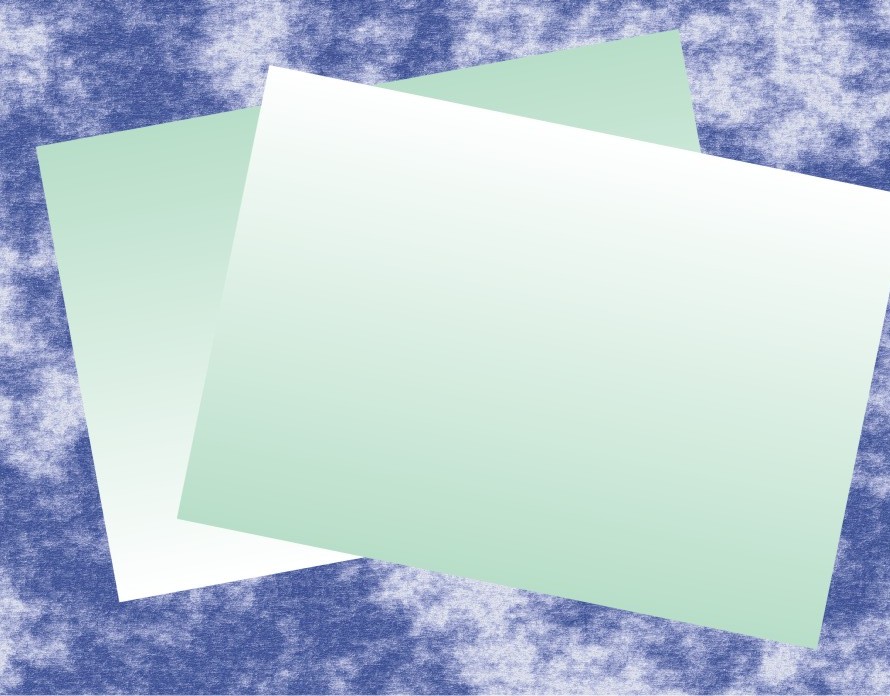 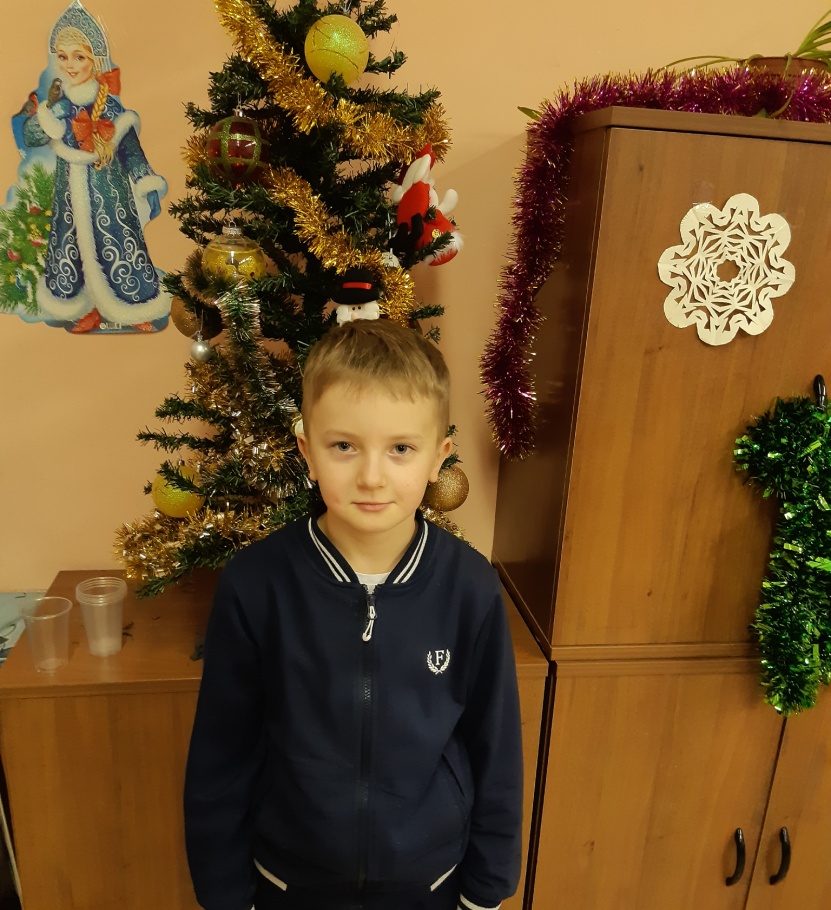 Поздравление от 
Егора Романова
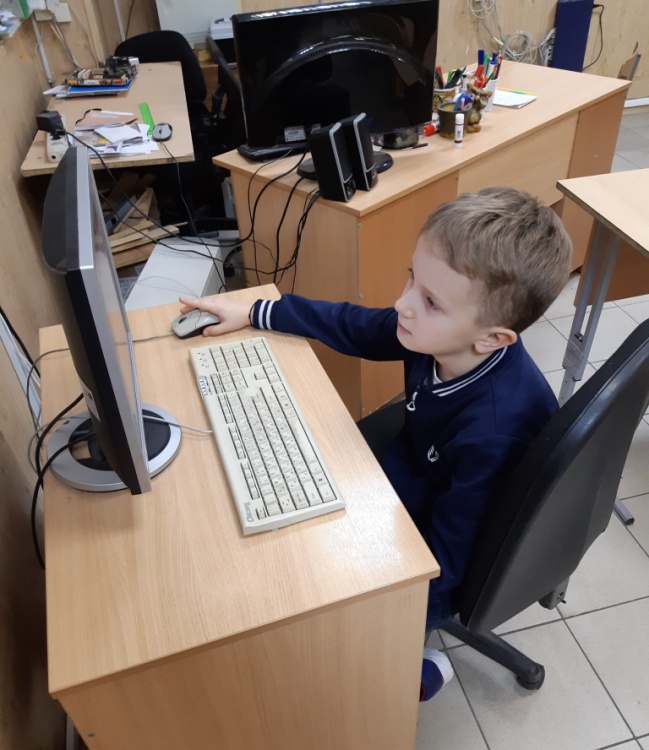 с новым годом!
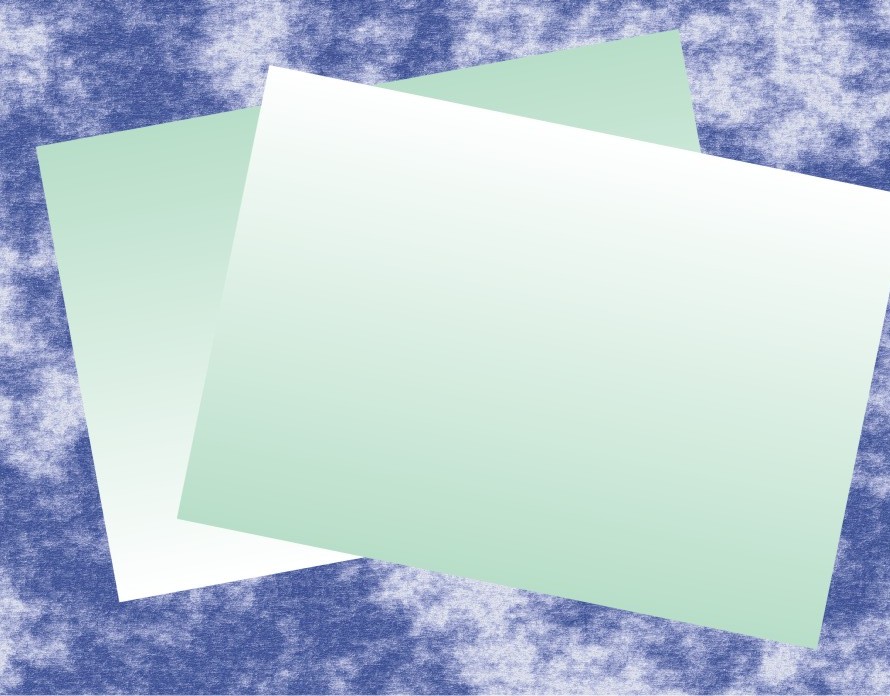 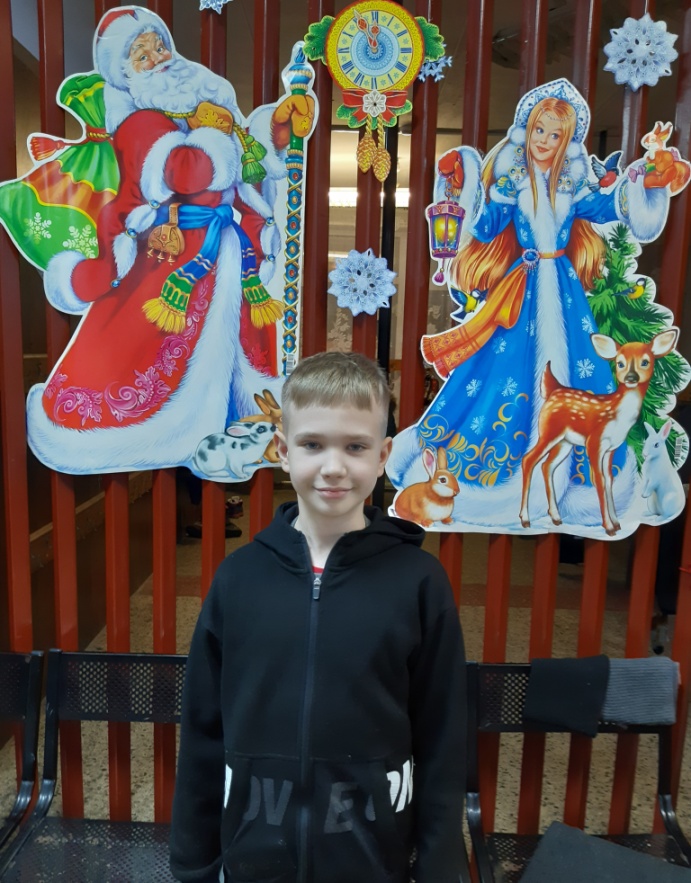 Поздравление от 
Вячеслава Лаврова
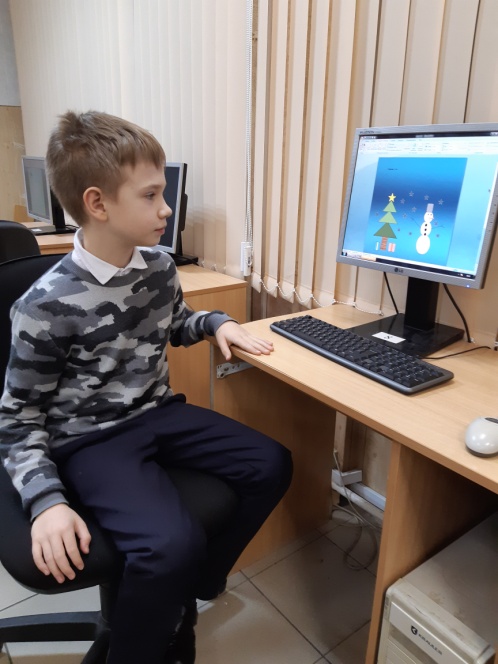 с  новым  годом
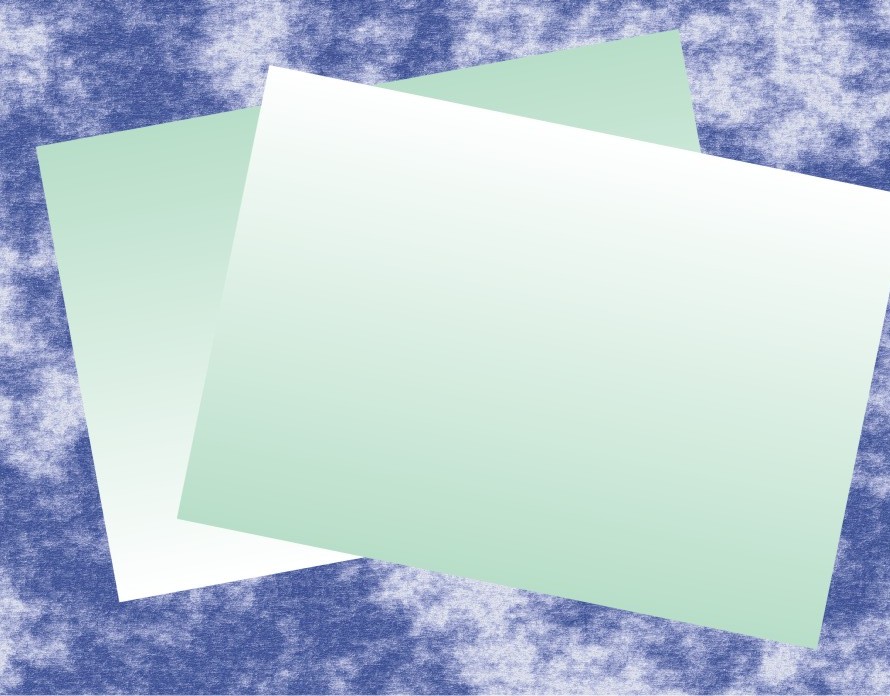 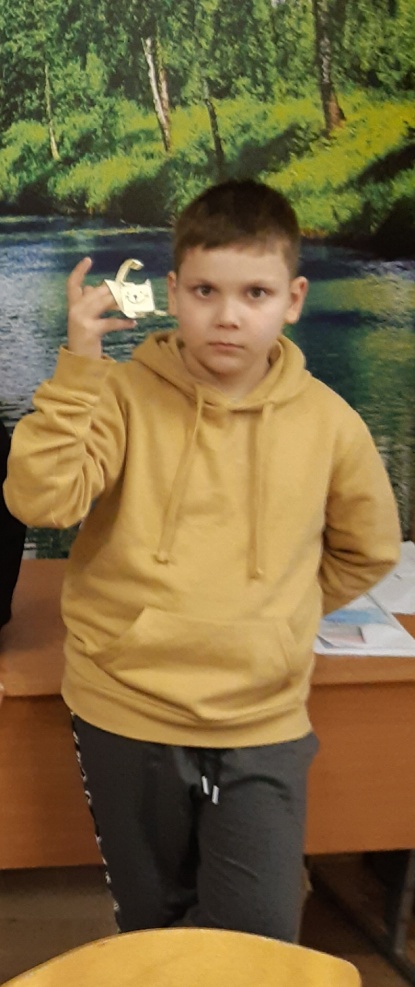 Поздравление от 
Юрия Тулейбича
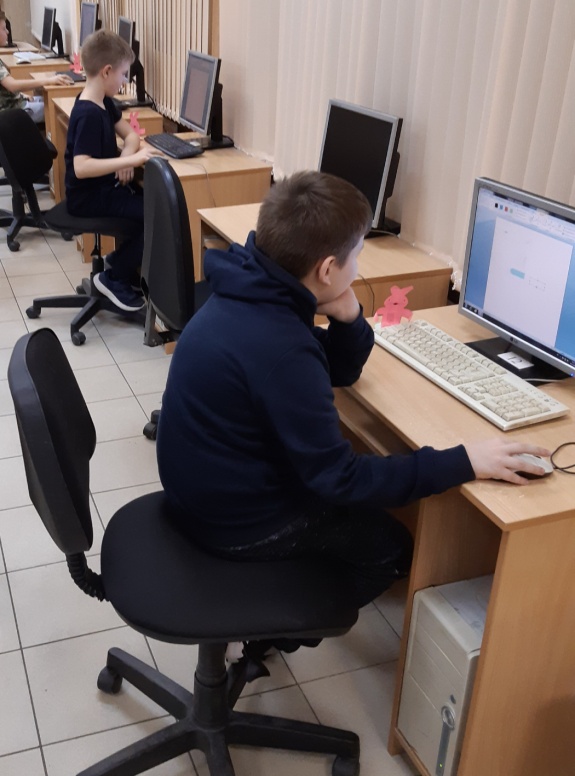 С новым годом!
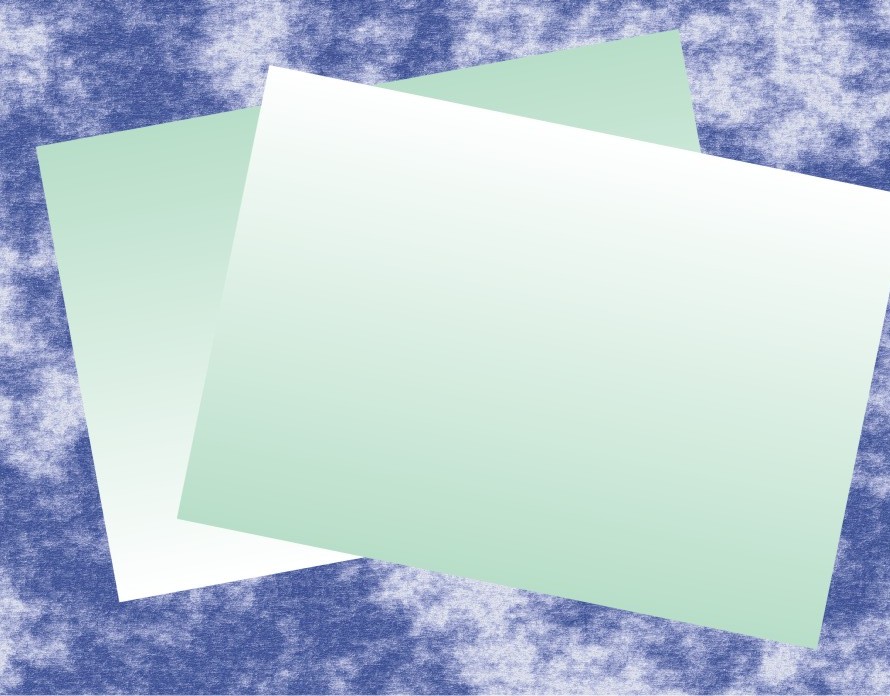 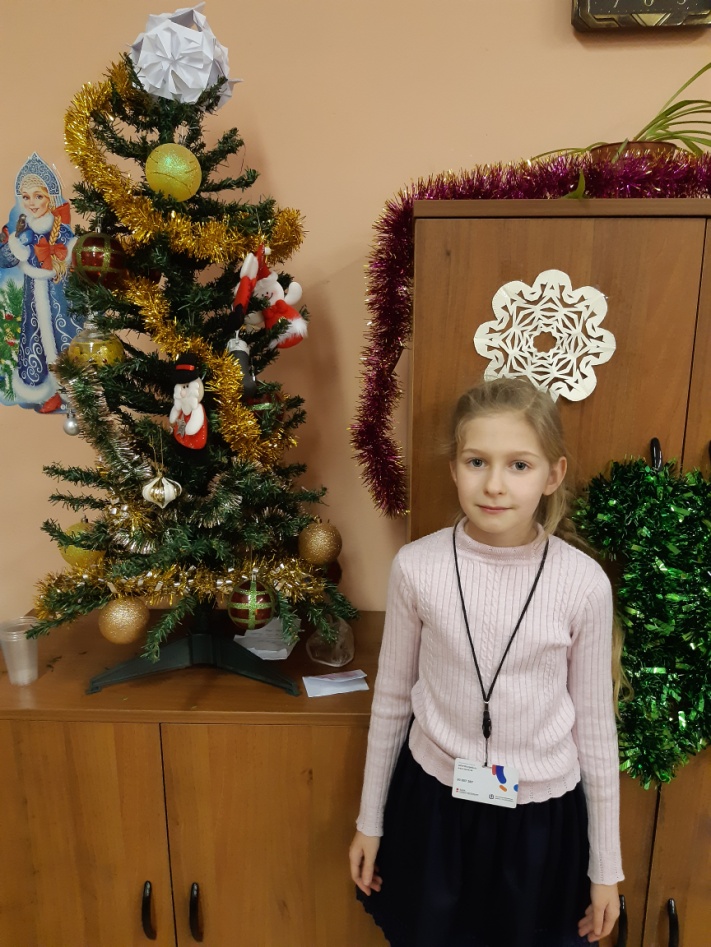 Поздравление от 
Ксении Шевчук
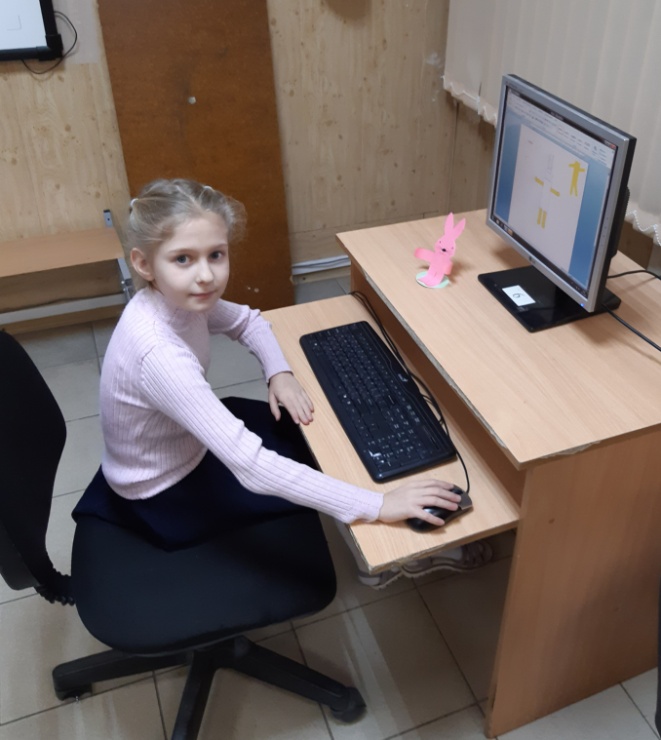 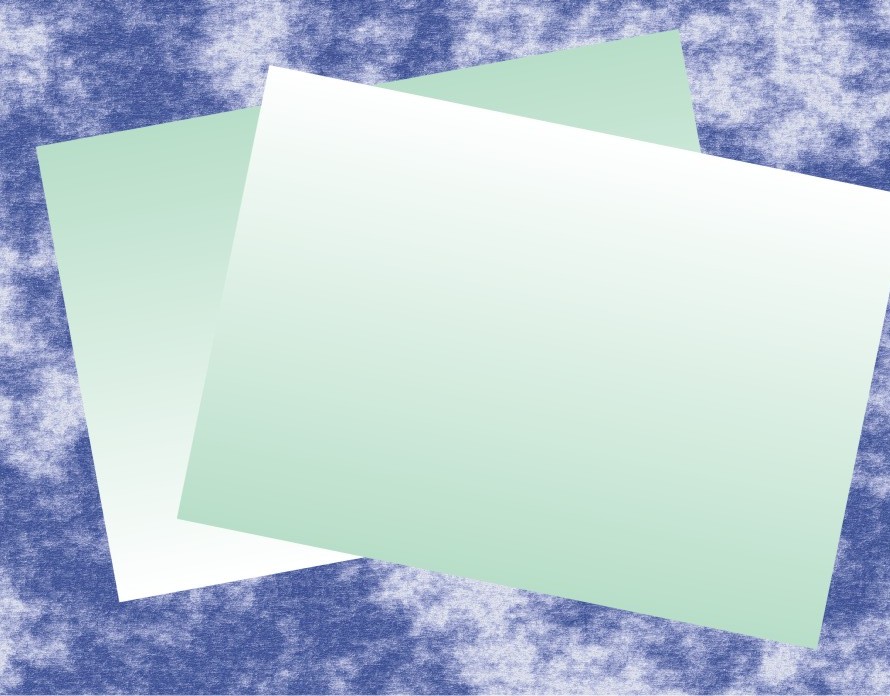 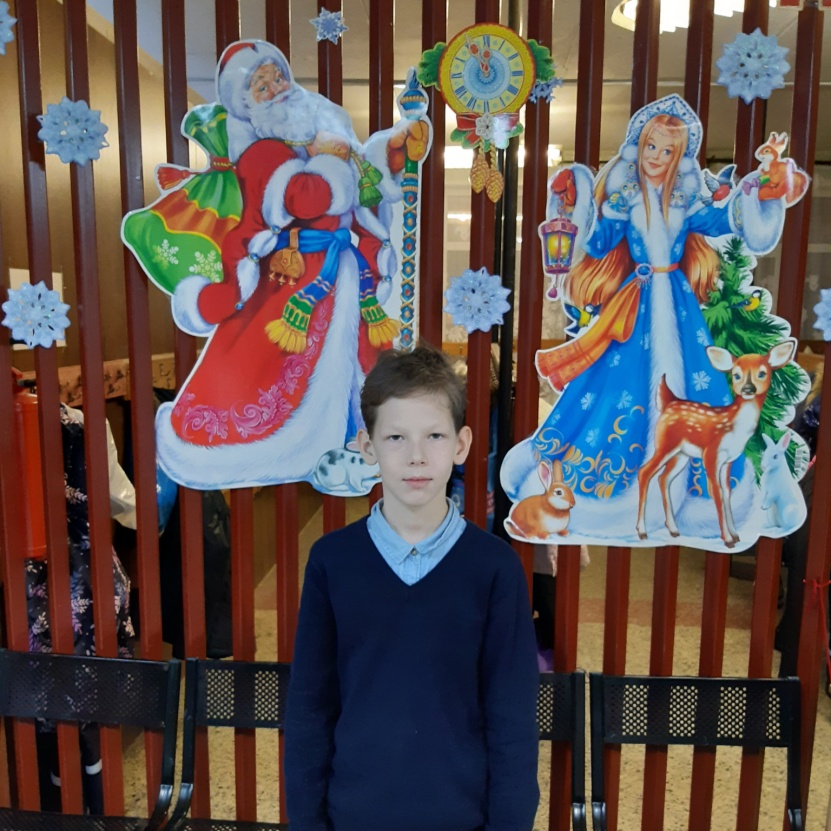 Поздравление от 
Романа Митина
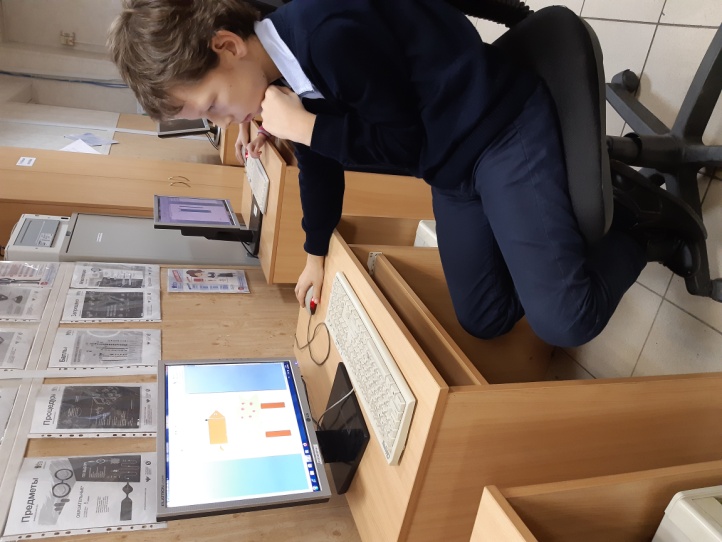 с новым годом
с новым годом
с новым годом
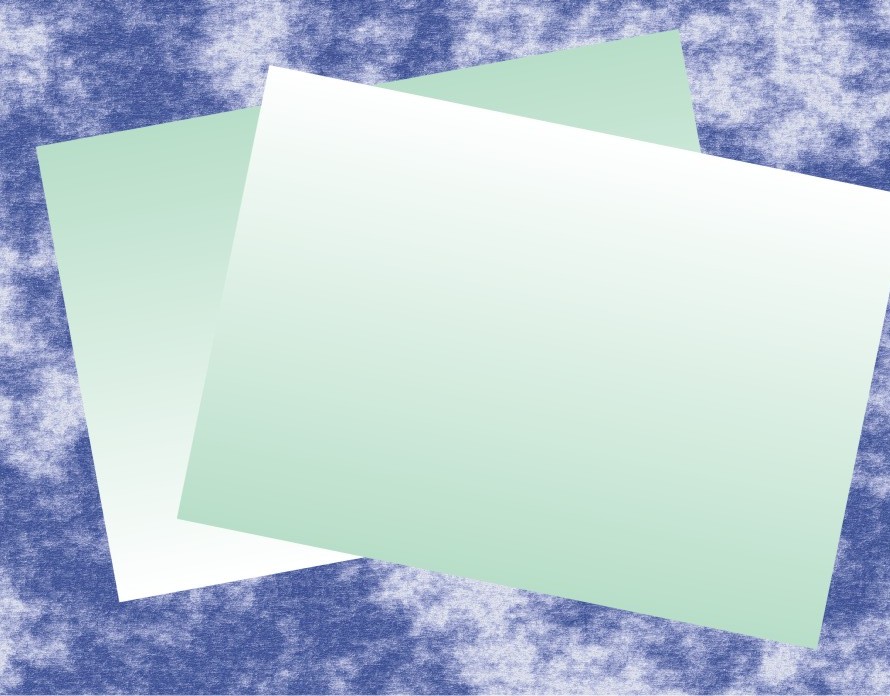 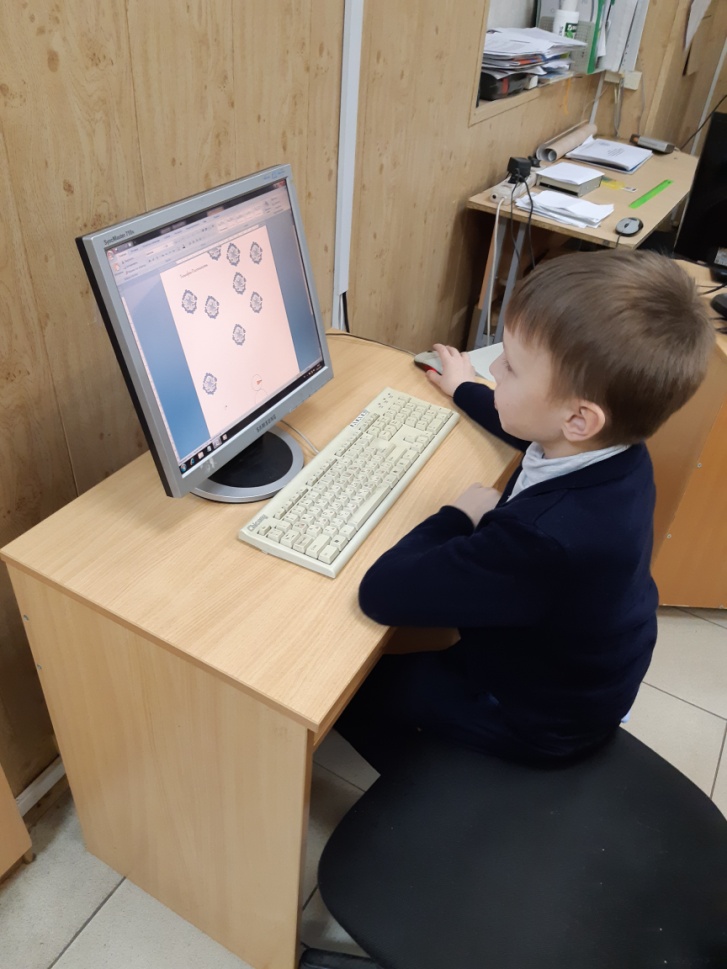 Поздравление от 
Тимофея Плотникова
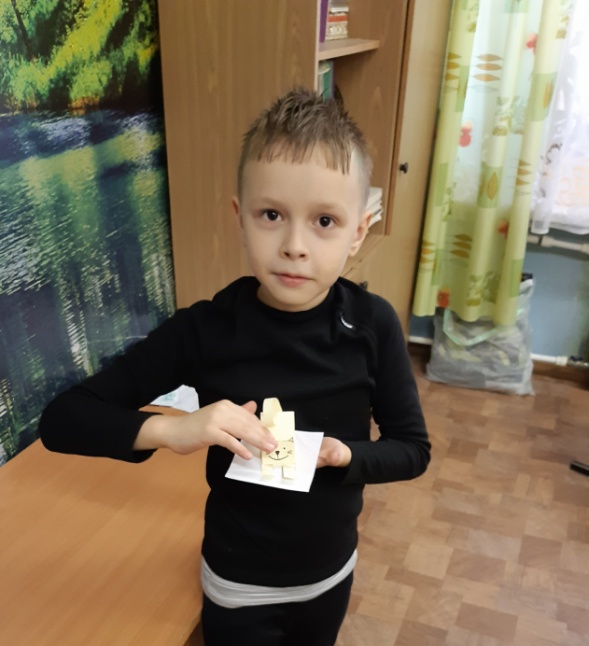 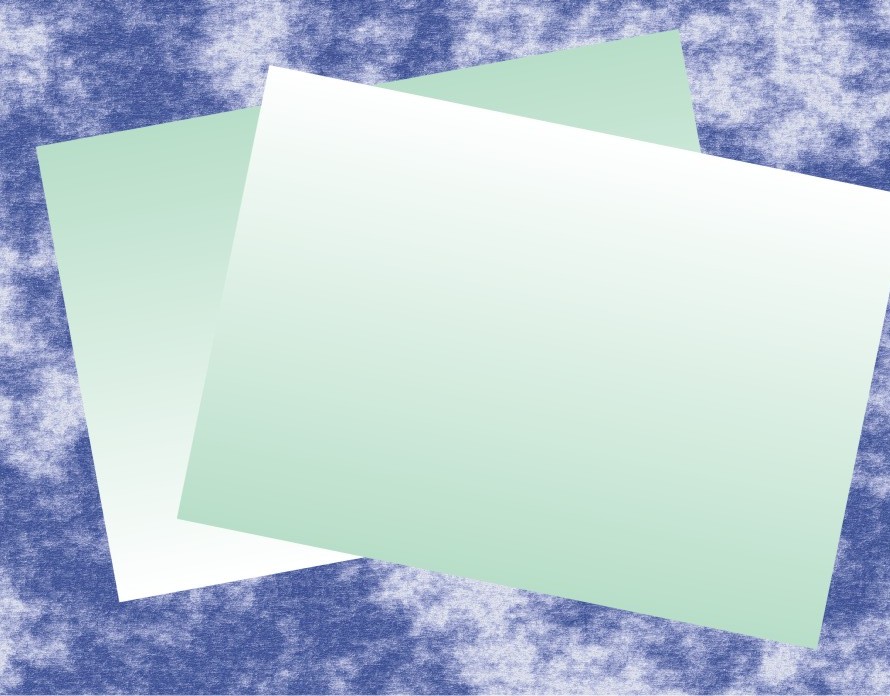 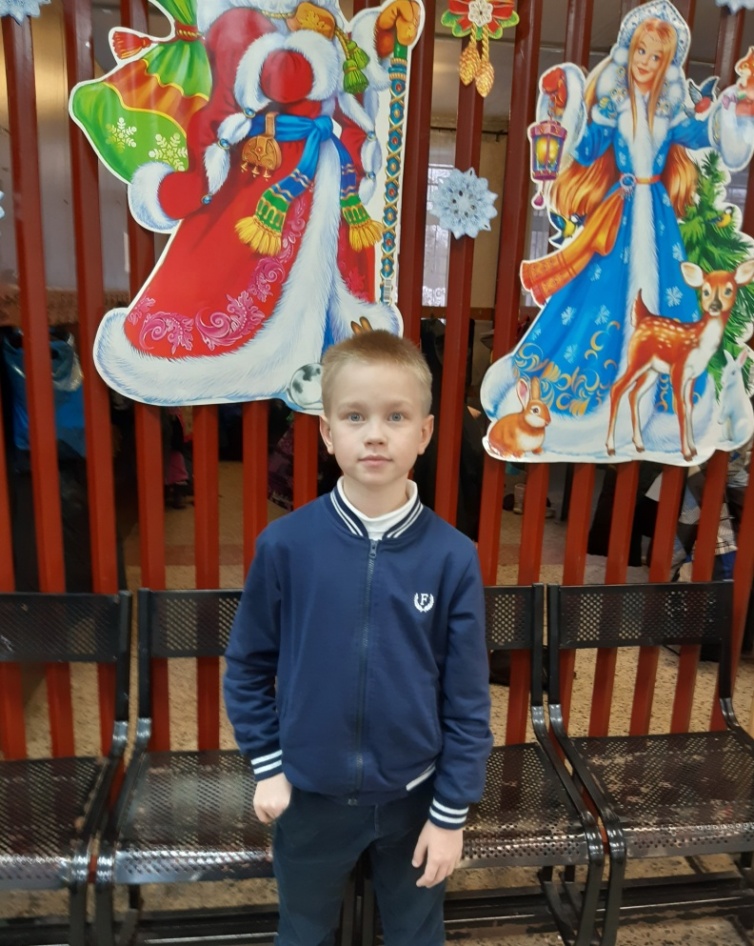 Поздравление от 
Кирилла Несенюка
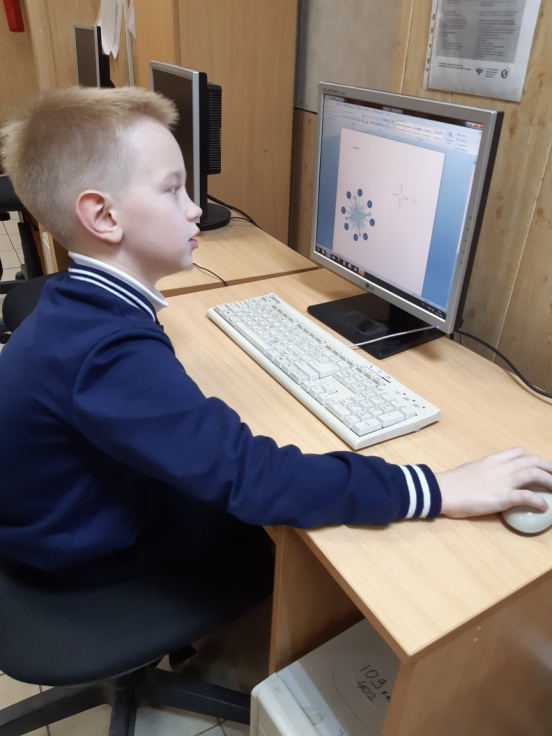 С Новым годом!
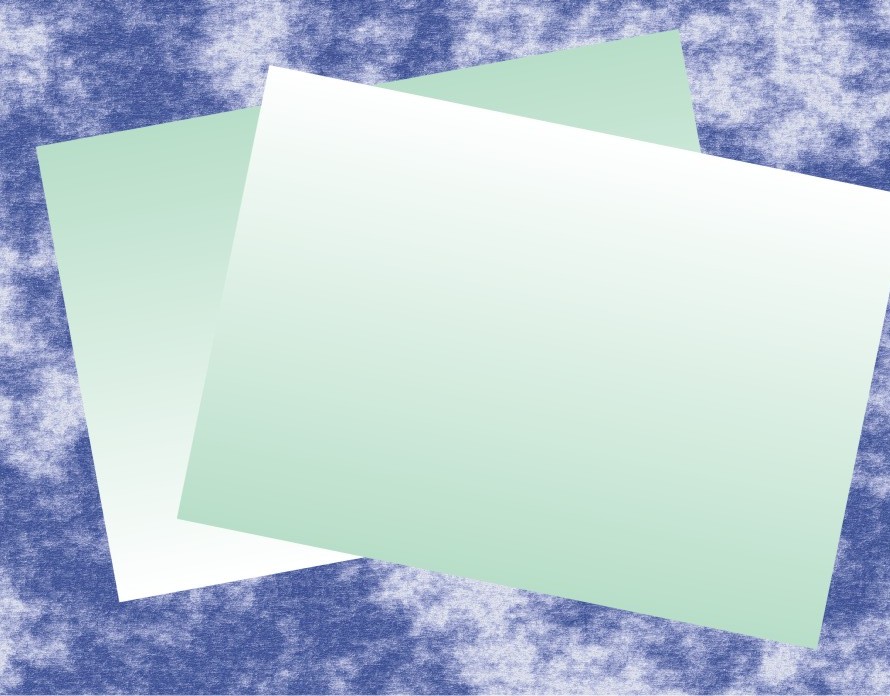 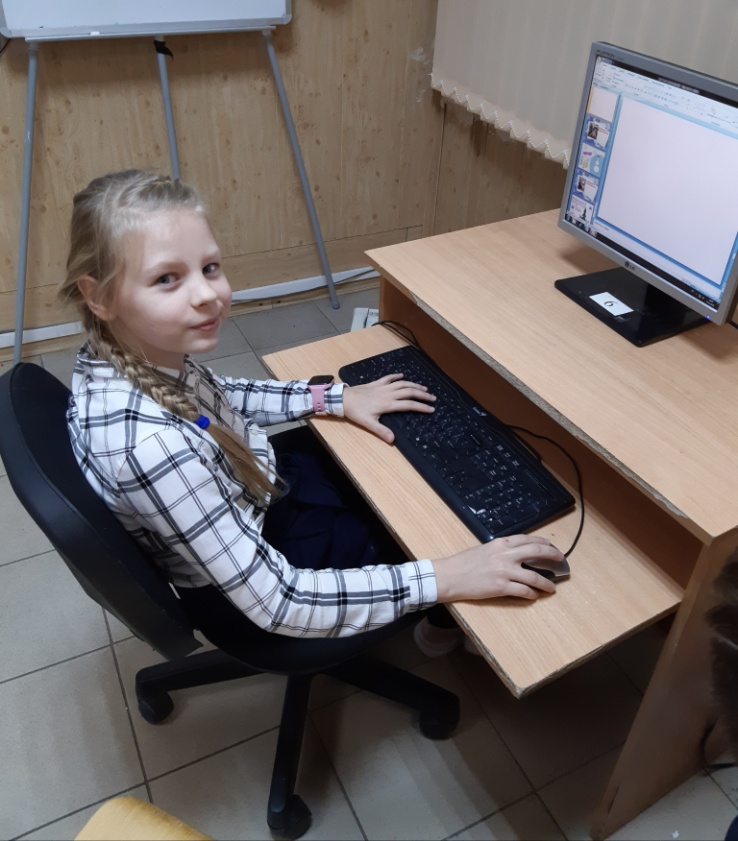 Поздравление от 
Сони Васильевой
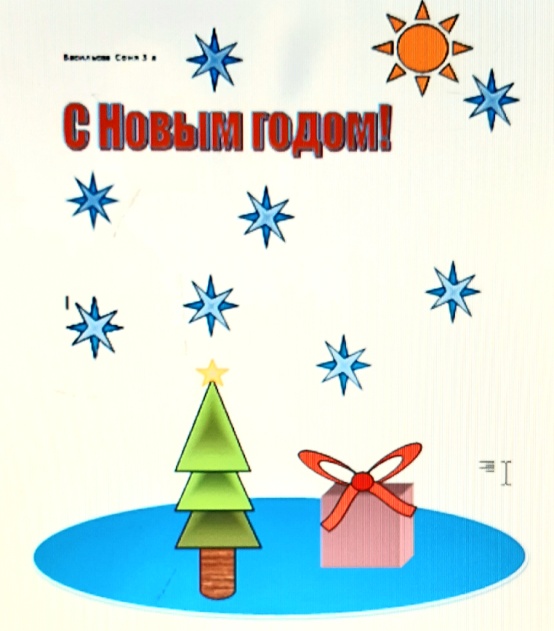 С Новым годом!
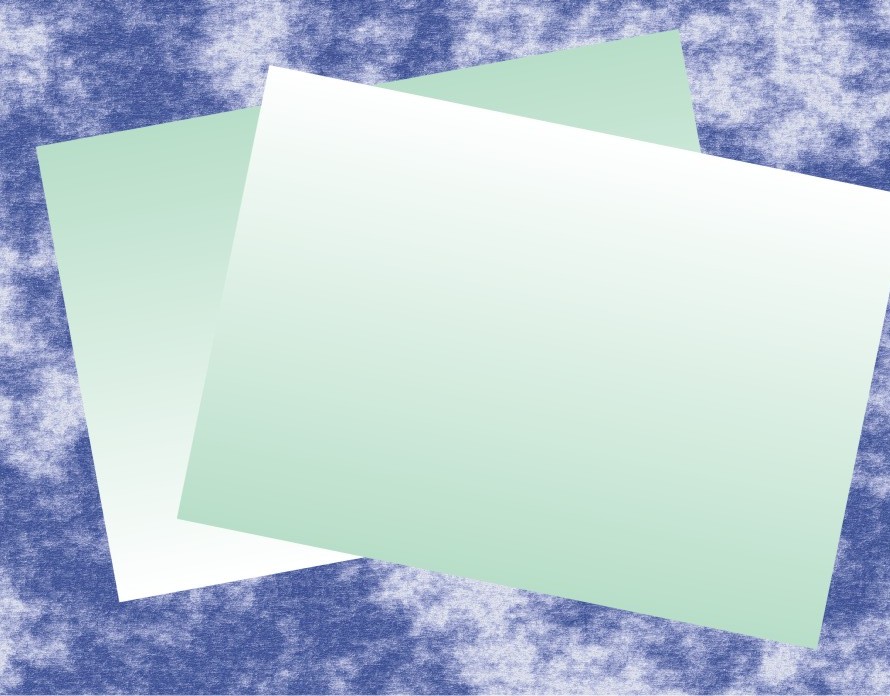 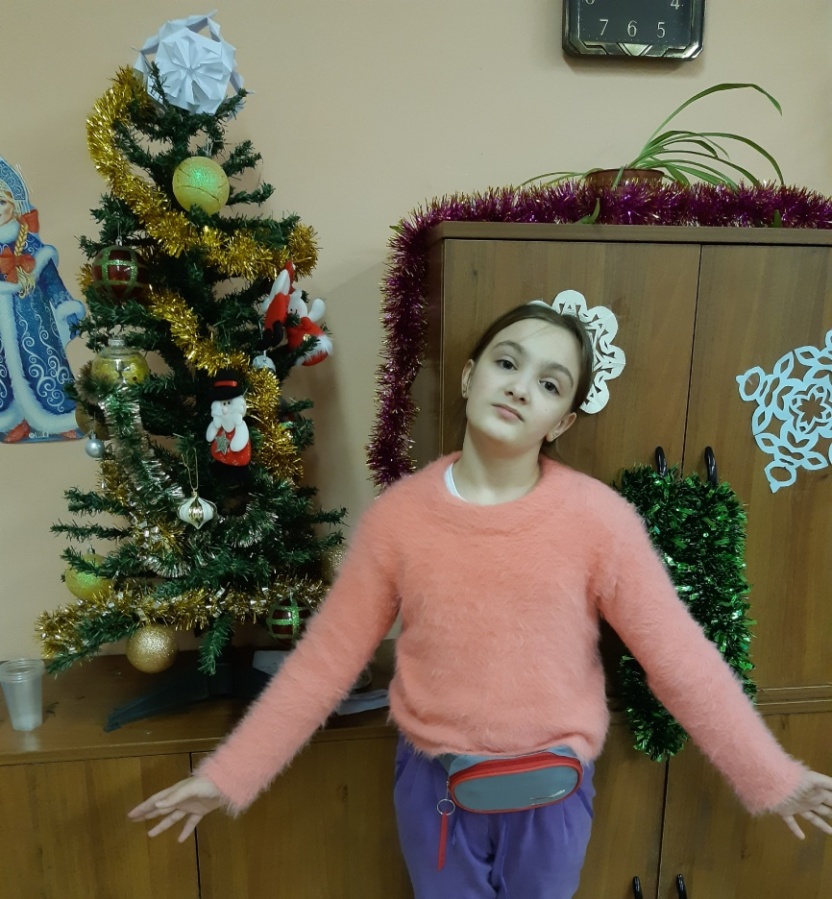 Поздравление от 
Миланы Рытиковой
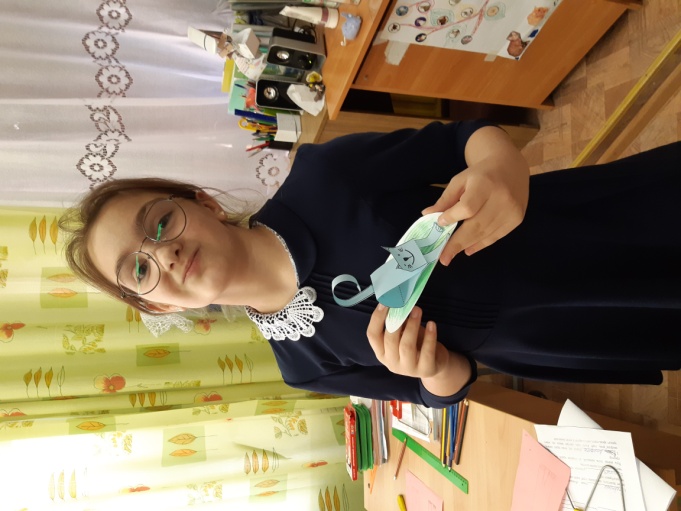 с новым годом!
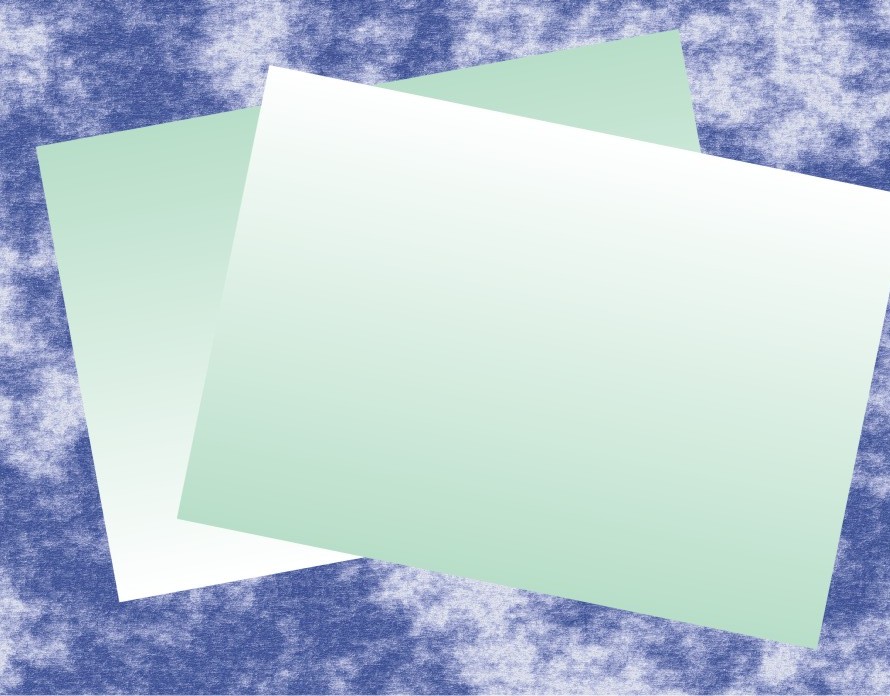 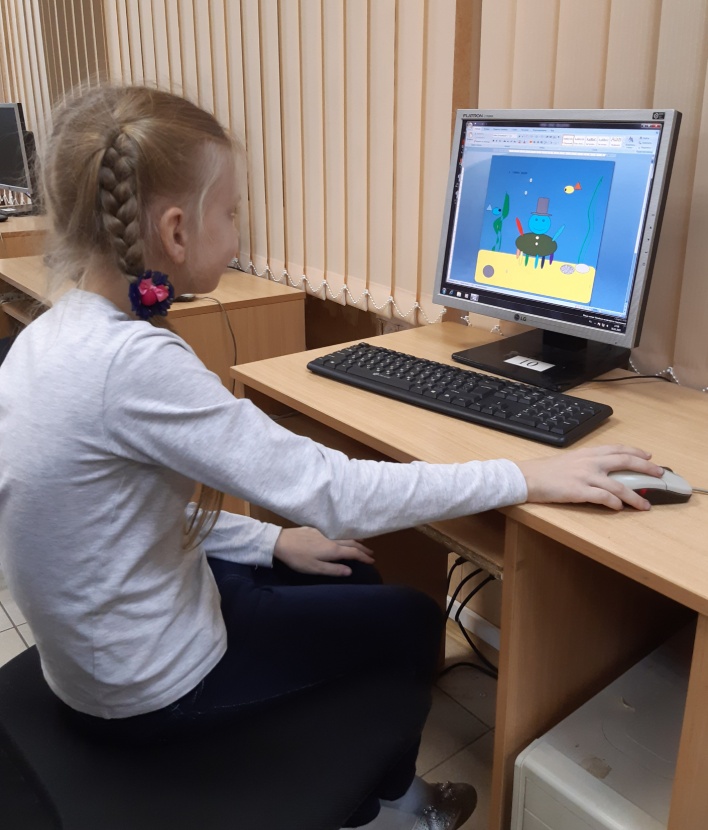 Поздравление от 
Анастасии Старос
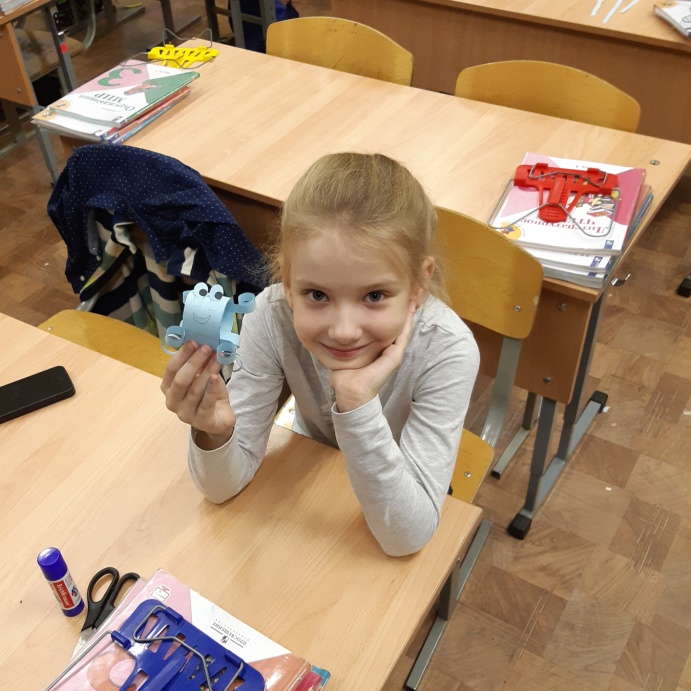 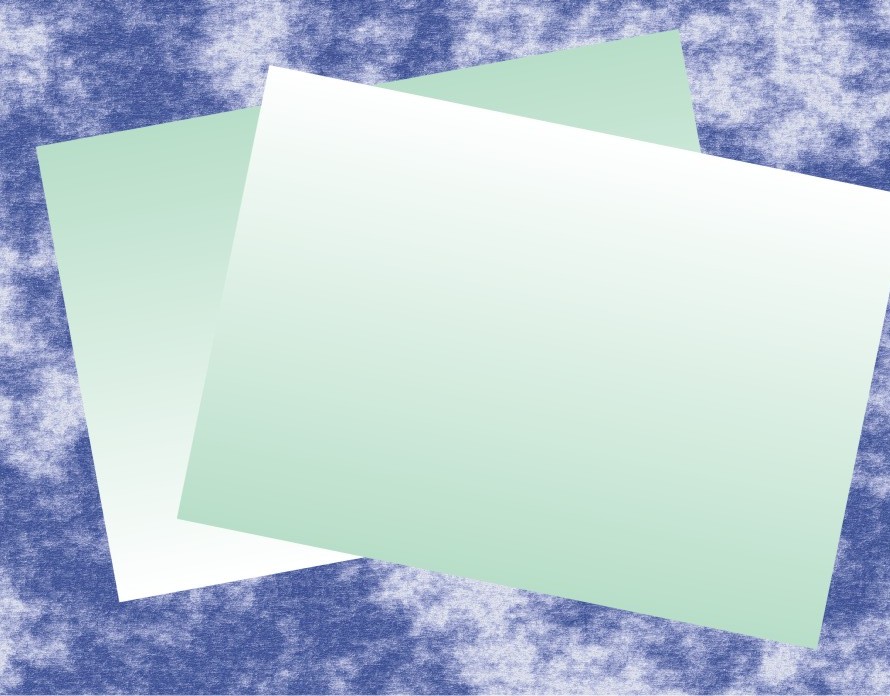 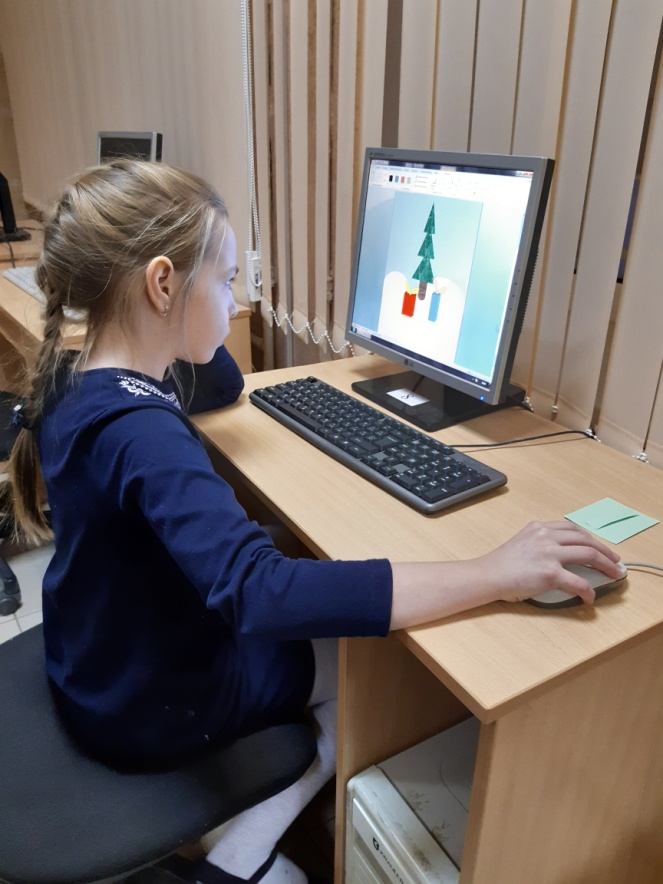 Поздравление от 
Анны Бочарниковой
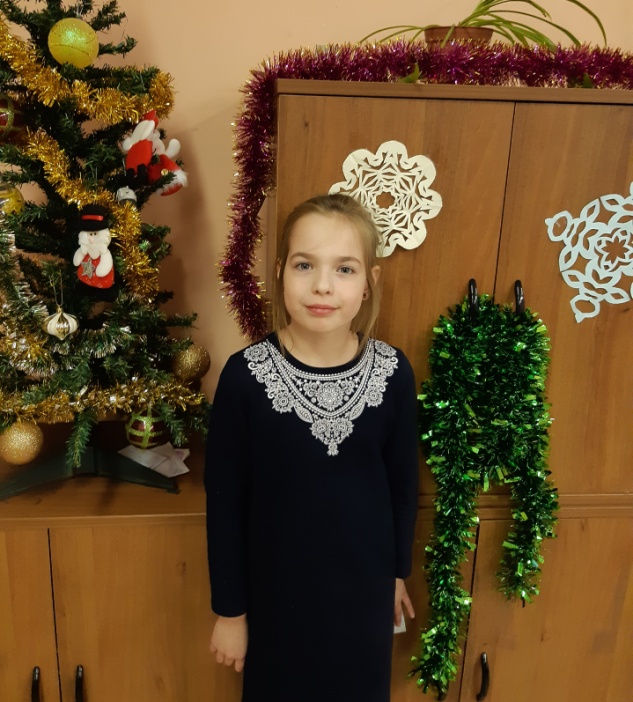 Поздравляем с Новым годом!